CSCE 212Honors Computer Organization
Gnu Debugger (GDB)
Topics 
Overview
Quick Reference Card

Readings: Quick Reference Card
February 20, 2018
Class Exercise
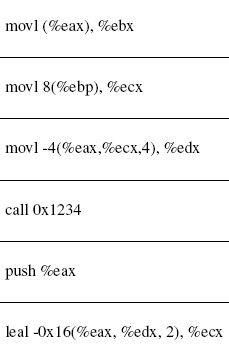 Gnu compiler “gcc”: gcc –Og -S
cp   $c/arith.c     .              // $c=/class/csce212-501/Code/
cp  $c/rfact.c     .

gcc –S arith.c	//produces arith.s

gcc –Og –S arith.c	    //produces arith.s optimized

gcc –Og arith.c
Gnu DeBugger (GDB) Overview
Gnu (Gnu is not Unix) Free Software Foundation
Richard Stallman – emacs fame

Debuggers
Allows one to execute a program step by step and observe the changes made during execution
Dbx – Berkeley debugger
GDB – gnu debugger
Compile with the “-g” option
gcc –g source.c
GDB QUICK REFERENCE
Essential Commands
Starting GDB
Stop GDB
Getting Help
Executing your Program
run arglist
Shell Commands
Cd, pwd, make, etc
Breakpoints and Watchpoints
b line-number
Program Stack
bt (backtrace, i.e. showstack)
Execution Control
Display
Automatic Display
Expressions
Symbol Table
GDB Scripts
Signals
Debugging Targets
Controlling GDB
Working Files
Source Files
GDB under Emacs
http://refcards.com/refcards/gdb/index.html
GDB - Essential Commands
gdb program [core] debug program [using coredump core]
b func [file:]	function set breakpoint at function [in file]
run [arglist] 		start your program [with arglist]
backtrace: 	display program stack
p expr 	display the value of an expression
c 			continue running your program
n 	 		next line, stepping over function calls
s 			next line, stepping into function calls
si			next assembly instruction
info reg/args/locals
GDB - Display
print [/f ] [expr]
p [/f ] [expr]
		show value of expr [or last value $]
		according to format f:

call [/f ] expr 	like print but does not display void
GDB – Display Formats
x hexadecimal
d signed decimal
u unsigned decimal
o octal
t binary
a address, absolute and relative
c character
f floating point
(char *) null terminated string
GDB - Automatic Display
Automatic Display
display /f expr	show the value of expr each time 				program stops according to format f
Formats – x d u t (binary)  c f s (string) i (machine instr)
Examples
 display /i $eip	 - show the machine instruction 				everytime gdb stops
display /x num	show the value of the variable “num” …
GDB – eXamining Memory
x [/Nuf ] expr examine memory at address expr; 
Optional format spec follows slash

Format
N count of how many units to display
u unit size; one of
b individual bytes
h halfwords (two bytes)
w words (four bytes)
g giant words (eight bytes)
GDB Example - fibonnaci
#include <stdio.h>
int fib(int n){
   int nm1, nm2;
   int temp, temp2;
   printf("Calling fib(%d)\n", n);
   nm1 = n-1;
   nm2 = n-2;
   if (n <= 1) return 1;
   else{
      temp = fib(nm1);
      temp2 = fib(nm2);
      return temp + temp2;
   }
}
/* fibonnaci function written with                         	lots of extra variables */ 
main(){

  int i,j;
  i = 4;
  j = i+1;
  i = fib(j);
}
Compiling and Running GDB
ares> gcc -g fib.c -o fib
ares> gdb fib
GNU gdb 6.3
Copyright 2004 Free Software Foundation, Inc.
GDB is free software, covered by the GNU General Public License, and you are
welcome to change it and/or distribute copies of it under certain conditions.
Type "show copying" to see the conditions.
There is absolutely no warranty for GDB.  Type "show warranty" for details.
This GDB was configured as "i486-slackware-linux"...Using host libthread_db library "/lib/libthread_db.so.1".

(gdb)
GDB: Run, List
gdb > run
Starting program: /class/csce212-501/Examples/Lab04/fib 
Calling fib(5)
Calling fib(4)
Calling fib(3)
Calling fib(2)
Calling fib(1)
Calling fib(0)
Calling fib(1)
Calling fib(2)
Calling fib(1)
Calling fib(0)
Calling fib(3)
Calling fib(2)
Calling fib(1)
Calling fib(0)
Calling fib(1)

Program exited with code 010.
(gdb) list 10,20
10
11      /* fibonnaci function written with lots of extra variables */
12      int fib(int n){
13         int nm1, nm2;
14         int temp, temp2;
15         printf("Calling fib(%d)\n", n);
16         nm1 = n-1;
17         nm2 = n-2;
18         if (n <= 1) return 1;
19         else{
20            temp = fib(nm1);
Setting Breakpoints and  N, S, C commands
Next command or just n
(gdb) n     
18         if (n <= 1) return 1;
 Continue command 
(gdb) c
Continuing.
Calling fib(4)

Breakpoint 1, fib (n=4) at fib.c:17
17         nm2 = n-2;
(gdb) c
Continuing.
Calling fib(3)

Breakpoint 1, fib (n=3) at fib.c:17
17         nm2 = n-2;
(gdb) c
Setting breakpoint – b command
(gdb) b 17
Breakpoint 1 at 0x80483d5: file fib.c, line 17.

 Running the program 
(gdb) run
Starting program: /class/csce212-501/Examples/Lab04/fib 
Calling fib(5)

Breakpoint 1, fib (n=5) at fib.c:17
Backtrace – Show Activation Records
Up // move up one Activation Record in the stack
(gdb) up 
#1  0x08048409 in fib (n=2) at …
(gdb) up
#2  0x080483f8 in fib (n=3) at …
p expr // Print the value of expr
(gdb) p nm2
$3 = 1
(gdb) p nm1
$4 = 2
(gdb)
Backtrace (bt) show the stack of activation records
(gdb) bt
#0  fib (n=2) at fib.c:10
#1  0x080483e7 in fib (n=3) at fib.c:10
#2  0x080483e7 in fib (n=4) at fib.c:10
#3  0x080483e7 in fib (n=5) at fib.c:10
#4  0x08048441 in main () at fib.c:24
What’s in the registers?
Note ebp – the frame pointer
Esp – the stack pointer
Eip – the program counter
(gdb) info reg
eax            0x0      0
ecx            0x0      0
edx            0xf      15
ebx            0xb7fcdff0       -1208164368
esp            0xbffff510       0xbffff510
ebp            0xbffff528       0xbffff528
esi            0xbffff63c       -1073744324
edi            0x1      1
eip            0x80483dc        0x80483dc <fib+56>
eflags         0x202    514
cs             0x73     115
ss             0x7b     123
ds             0x7b     123
es             0x7b     123
fs             0x0      0
gs             0x0      0
A look at the stack using X (examine)
(gdb) x/30wx 0xbffff528   // the frame pointer (%ebp)
0xbffff528:     0xbffff558      0x080483e7      0x00000002      0x00000003
0xbffff538:     0xbffff63c      0x00000001      0xbffff558         0xb7ee88f0
0xbffff548:     0xb7fce7a0    0x08048554      0x00000001      0x00000002
0xbffff558:     0xbffff588      0x080483e7      0x00000003      0x00000004
0xbffff568:     0xbffff63c      0x00000001      0xbffff588         0xb7ee88f0
0xbffff578:     0xb7fce7a0    0x08048554      0x00000002      0x00000003
0xbffff588:     0xbffff5b8      0x080483e7      0x00000004      0x00000005
0xbffff598:     0xbffff5a8      0xb7eb90d5
ebp’s: 0xbffff528, 0xbffff558, 0xbffff588, 0xbffff5b8
Return addresses ebp+4
Argument1’s ebp+8